ДИСТАНЦИОННОЕ ОБУЧЕНИЕ – 	НОВЫЙ ВЕКТОР СОВРЕМЕННОГО ОБРАЗОВАНИЯ
УЧИТЕЛЬ-ЛОГОПЕДМБОУ «соШ №68 Г. ЧЕЛЯБИНСКА»СОРОКИНА Е.Ю.
В настоящее время одним из приоритетных направлений развития образовательной системы Российской Федерации выступает внедрение моделей непрерывного образования, отражающееся в концепции непрерывного образования на период до 2025 года. В свете реализации приоритетного национального проекта «Образование» по направлению «Внедрение современных образовательных технологий», особенно актуальной становится тема дистанционного образования как средства реализации индивидуальных образовательных траекторий учащихся.
ПРЕИМУЩЕСТВА ДИСТАНЦИОННЫХ ЗАНЯТИЙ:- Экономия времени. Возможность проводить большее количество занятий в день.- Комфортные условия проведения для обучающегося и специалиста.- Использование электронных материалов для занятий. - - Удобное хранение и систематизация материалов в специальном хранилище.-Демонстрация материалов с возможностью  их быстрой смены на рабочем столе.
ПЛАТФОРМЫ ДЛЯ РАБОТЫ В ДИСТАНЦИОННОМ РЕЖИМЕ:SKYPEZOOMPRUFFME
ИНТЕРНЕТ-РЕСУРСЫ С ГОТОВЫМИ УПРАЖНЕНИЯМИ И ВОЗМОЖНОСТЬЮ СОБСТВЕННОГО КОНСТРУИРОВАНИЯ:- learningapps бесплатный банк всевозможных тематических упражнений. Возможность конструирования собственных упражнений. - mersibo красочные игры и упражнения систематизированные по категориям. Платный контент, с бесплатной демо-версией. - образовариум упражнения по обучению грамоте, блок «Русский как иностранный». Есть бесплатный вариант пользования контентом.- CORE конструктор упражнений и занятий. Возможность бесплатного использования. - Легко сказать от Алисы Бесплатное пособие для автоматизации звуков речи.
- Витаминки для чтения от Яндекс.Учебник  бесплатные игры и упражнения для обучения грамоте. - etreniki бесплатный контент для создания собственных красочных  упражнений.- kids smart тесты и упражнения систематизированные по возрасту. Бесплатный контент.- обучалка - для – детей.ru бесплатные игры и упражнения по категориям.  - romaschki.jimdofree.com  сайт Галины Данилене. Вильнюс. Бесплатные упражнения.- childdevelop.ru  бесплатный генератор практических заданий.- iqsha.ru  бесплатный сайт развивающих игр и упражнений для дошкольников и школьников. - igraemsa.ru сайт детских онлайн – игр и упражнений по категориям.
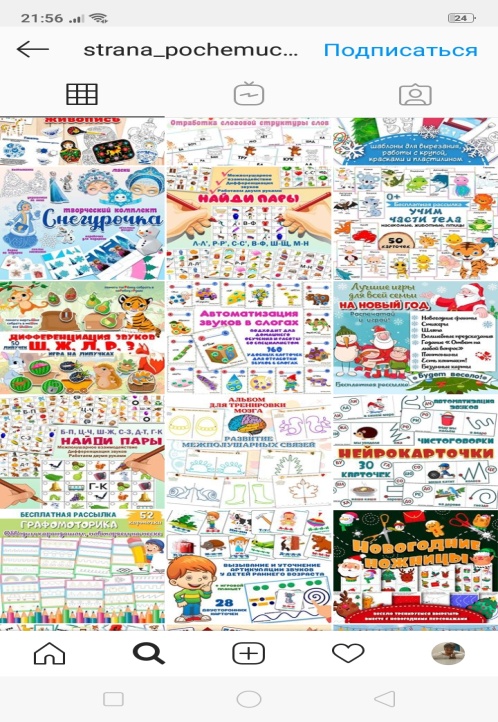 Бесплатные рассылки в Instagram:- detyam_lyschee,- razvivashka_zanimashka,- detskie_rassilki,- strana_pochemuchek,- rassylki_lipuchki,- chitaika_vam,и др.
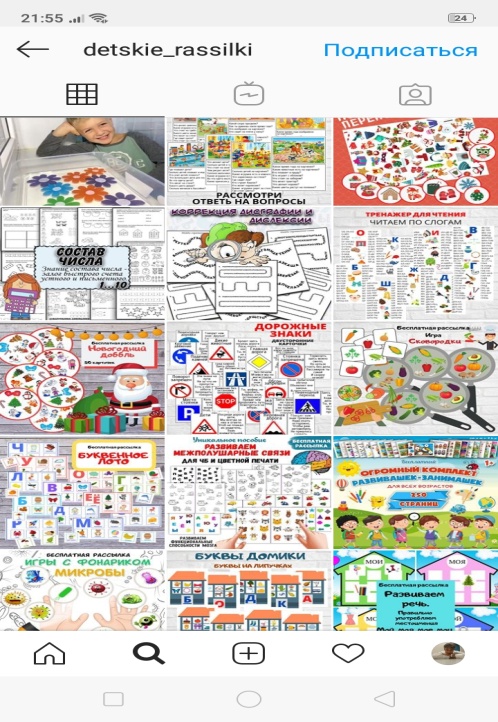 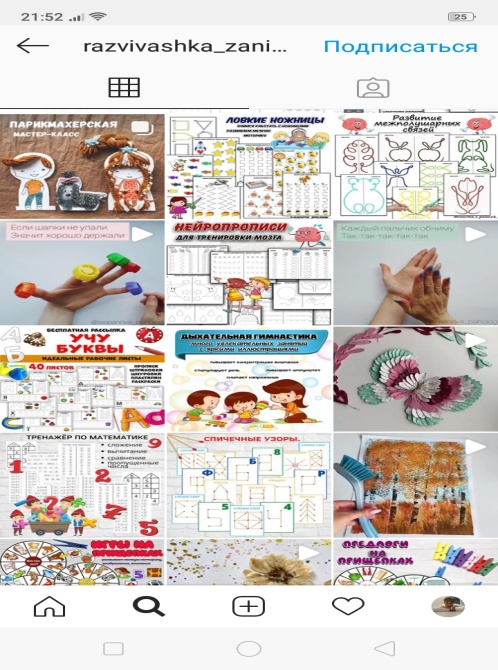 Специалисты делятся ценной информацией в Instagram:- Марина Решетко,- Юлия Орлова, - Людмила Белоус,- Олеся Тарасова, - Светлана Томилина, - Татьяна Ткаченко,- Ольга Елецкая, и др.
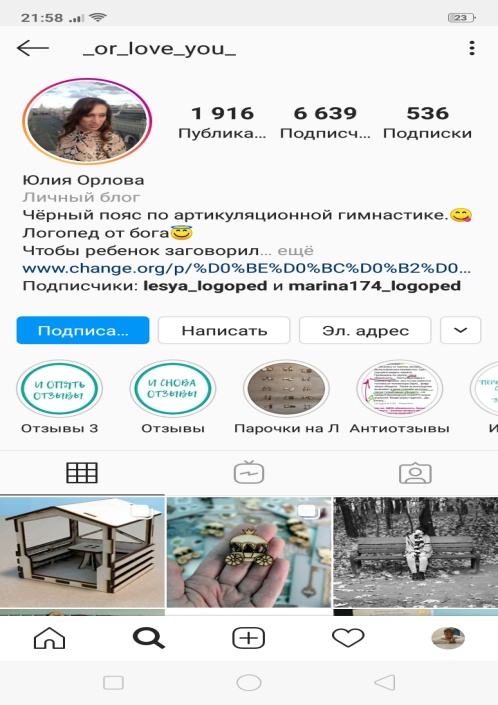 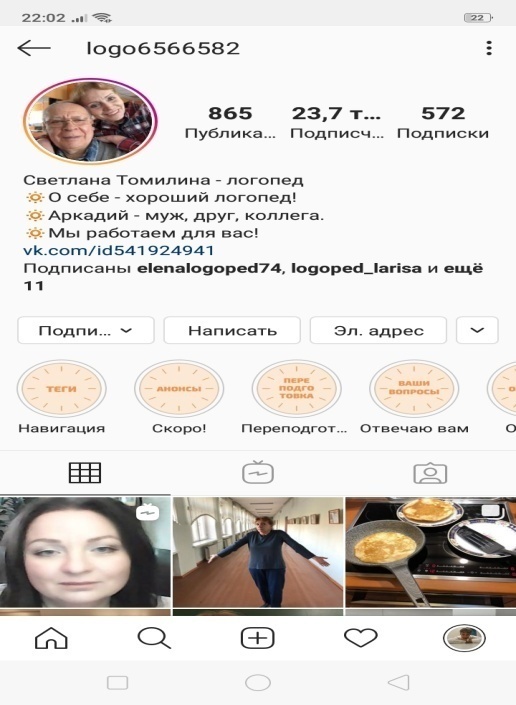 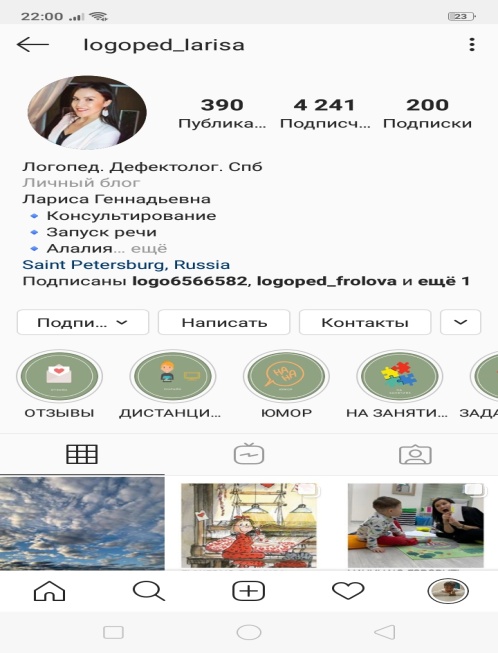 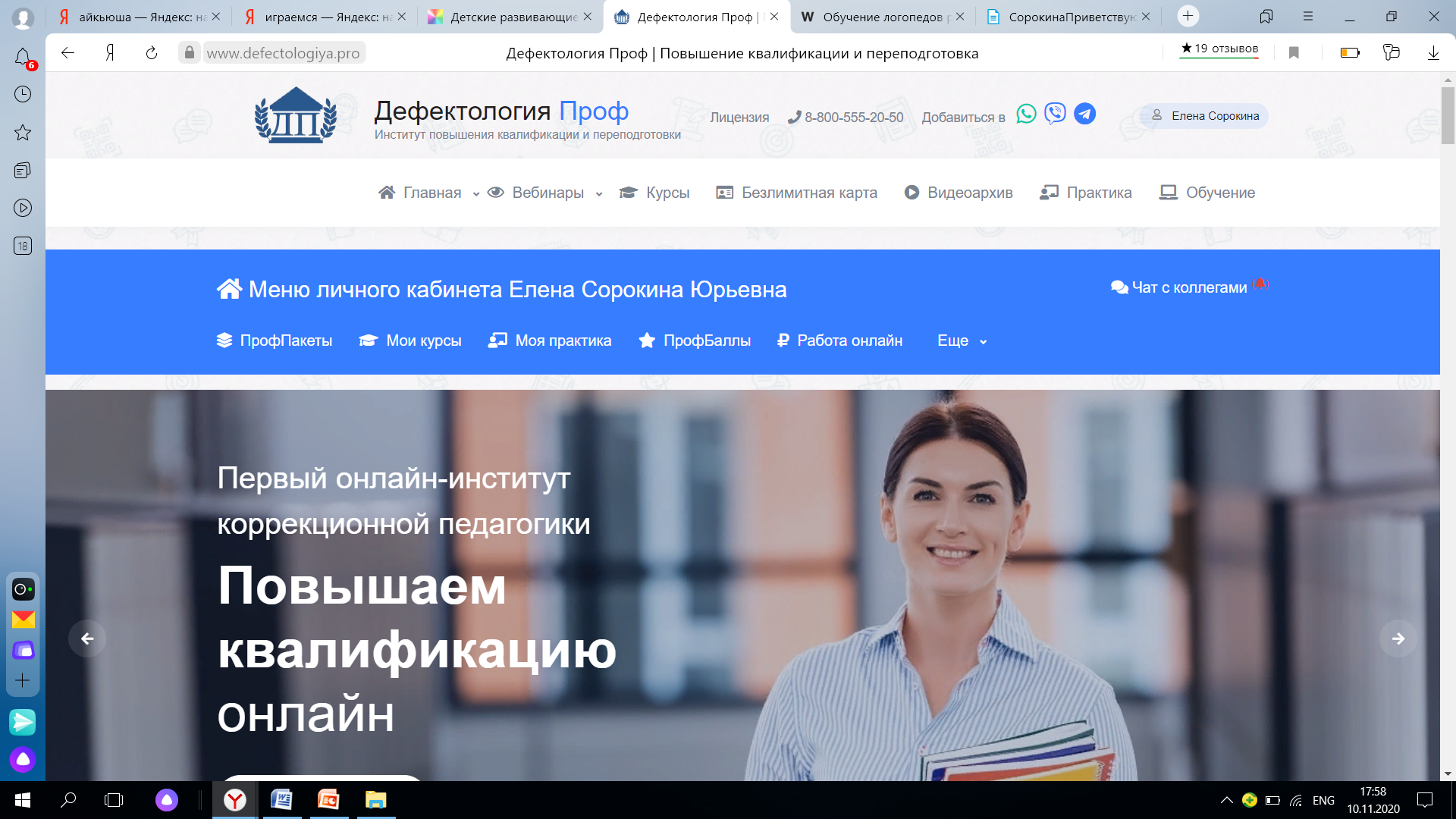 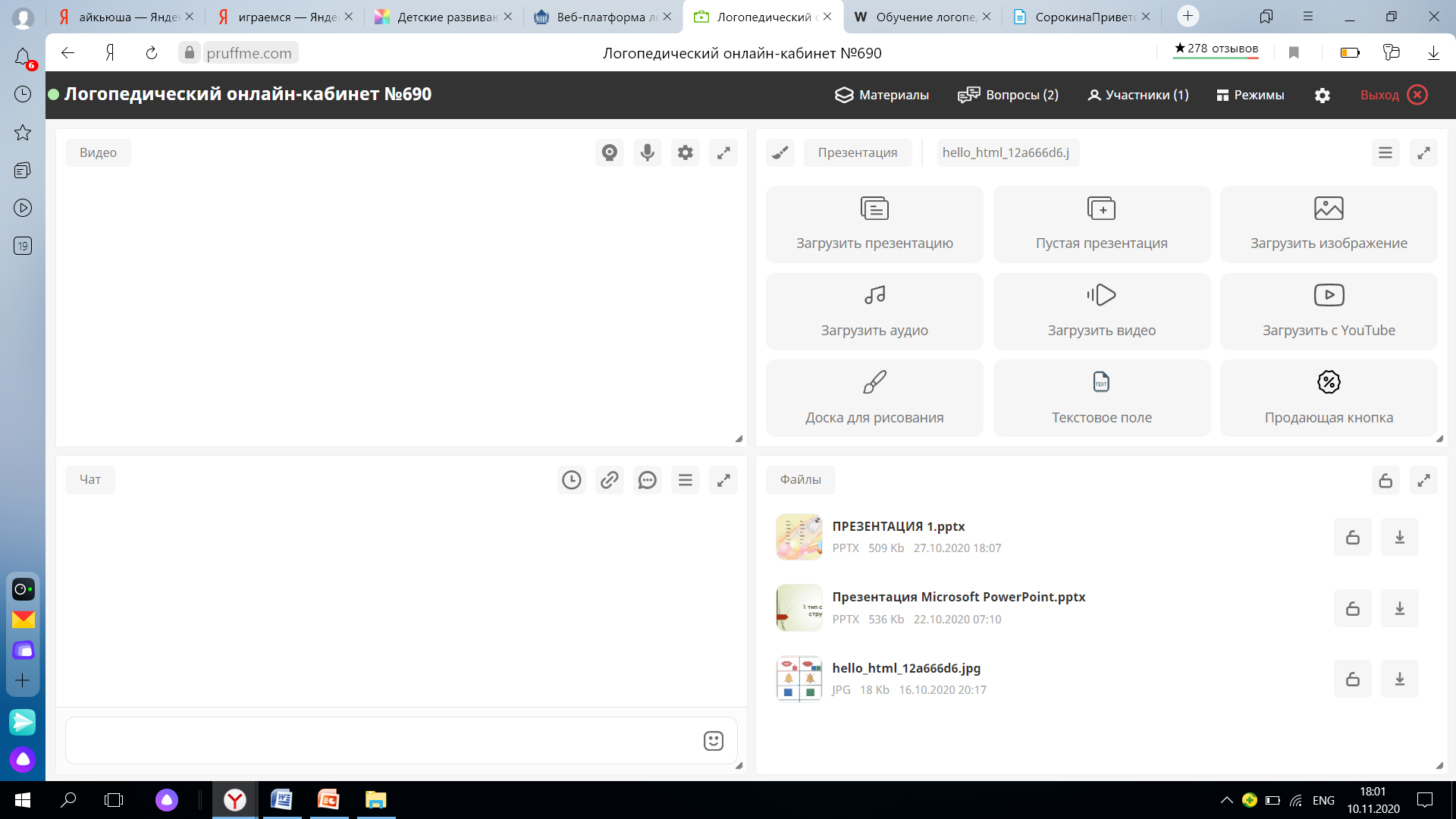 Демонстрация презентации в логопедическом кабинете на платформе pruffme (ребенок 2 год обучения)
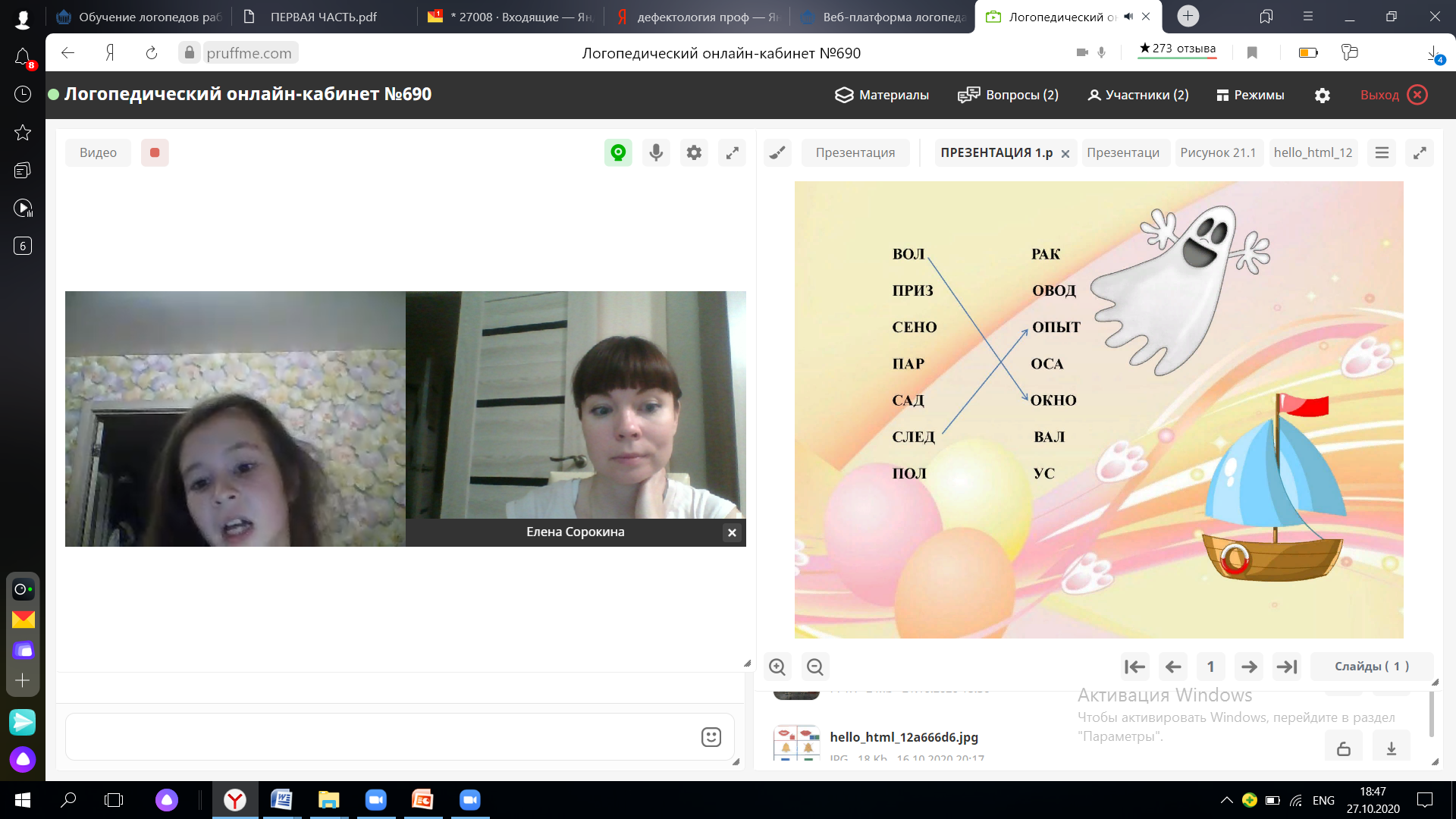 Демонстрация презентации в zoom (ребенок 2 год обучения)
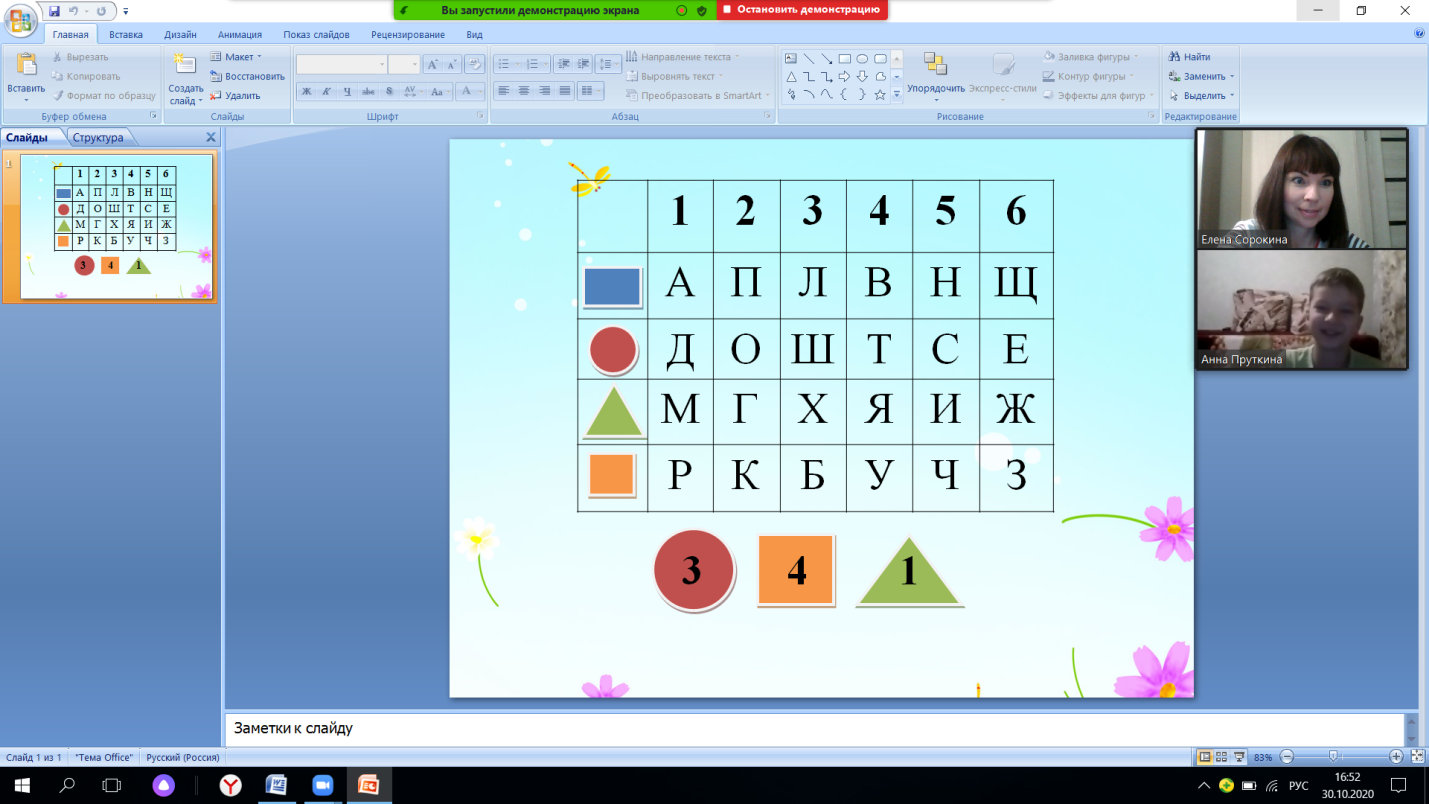 Демонстрация задания по методике О.Лысенко в zoom(ребенок 2 год обучения)
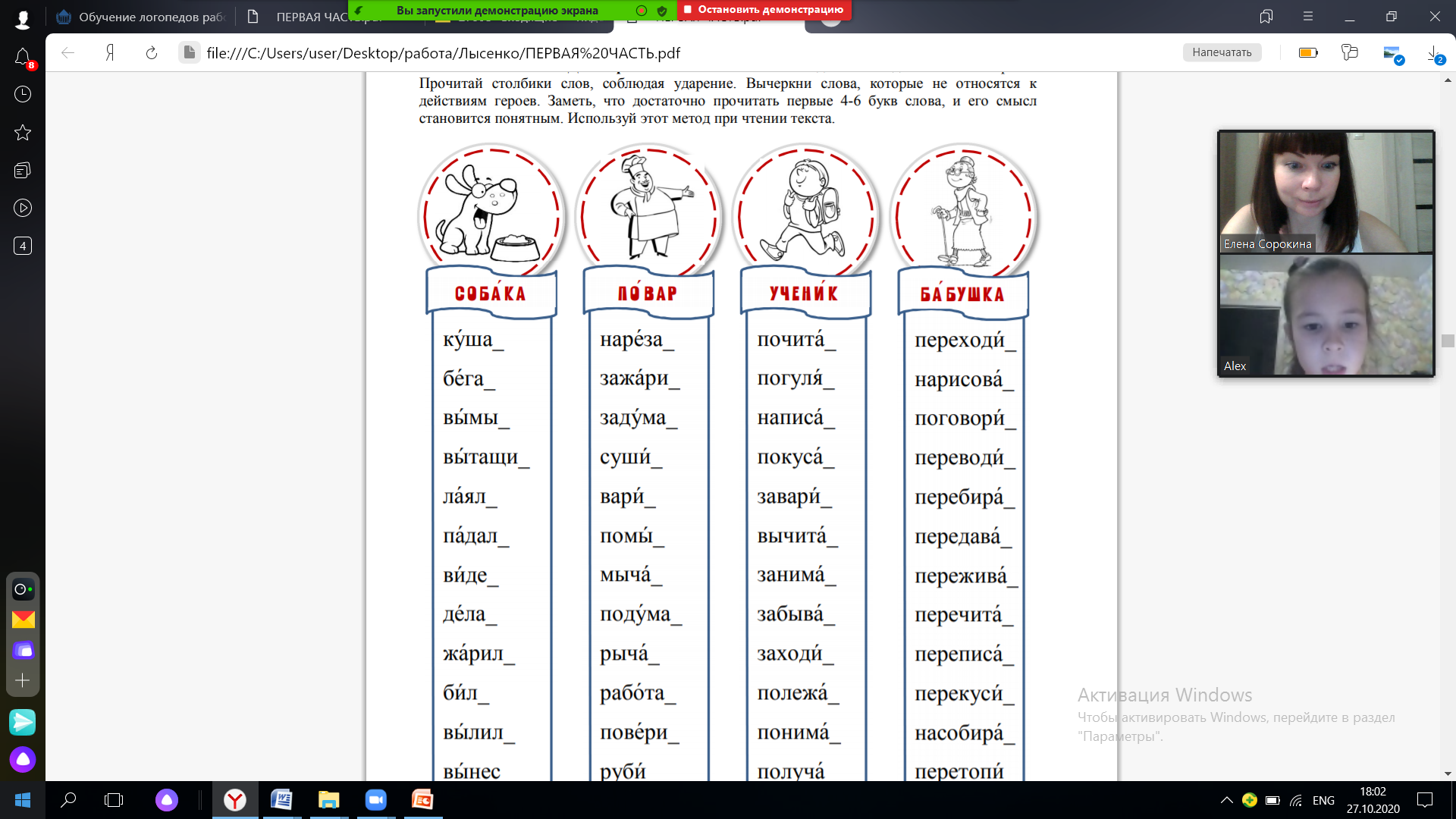 Использование во время занятия доступных предметов:- любимые домашние игрушки ребенка;- счетные палочки, спички;- прищепки;- крышки от пластиковых бутылок;- игровые кубики из настольных игр;- скрепыши;- фасоль, бобы, орехи;- пластилин,- шнурки с узелками.
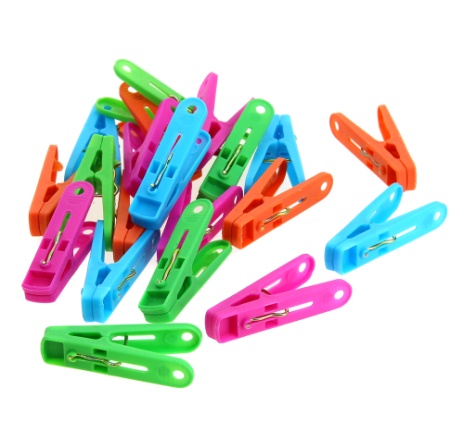 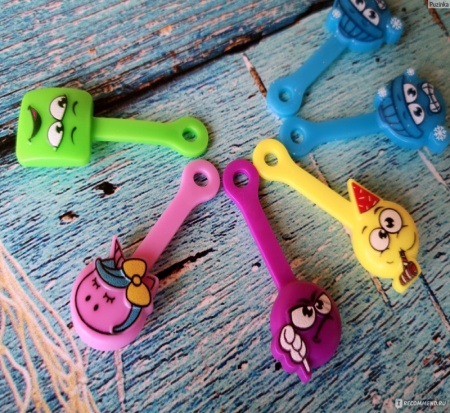 Требования СанПиН к организации дистанционного обучения  Общее время работы за компьютером не должно превышать нормы: в 1–2-м классе – 20 минут, 3-4-м классе – 25 минут.Рекомендуемая непрерывная длительность работы, связанная с фиксацией взора на экране монитора не должна превышать: для детей 6-10 лет- 15 мин; для детей 10-13 лет – 20 мин.
БЛАГОДАРЮ ЗА ВНИМАНИЕ!